XRN4572 – UK Link Release 3
UK Link Release 3 - Plan
Milestone date forecast to be met
Milestone date forecast to be at risk
Planning/Milestone date to be confirmed
Milestone date forecast to be missed
Milestone completed
RAG Key – Milestones are end dates:
Release 3 Plan view
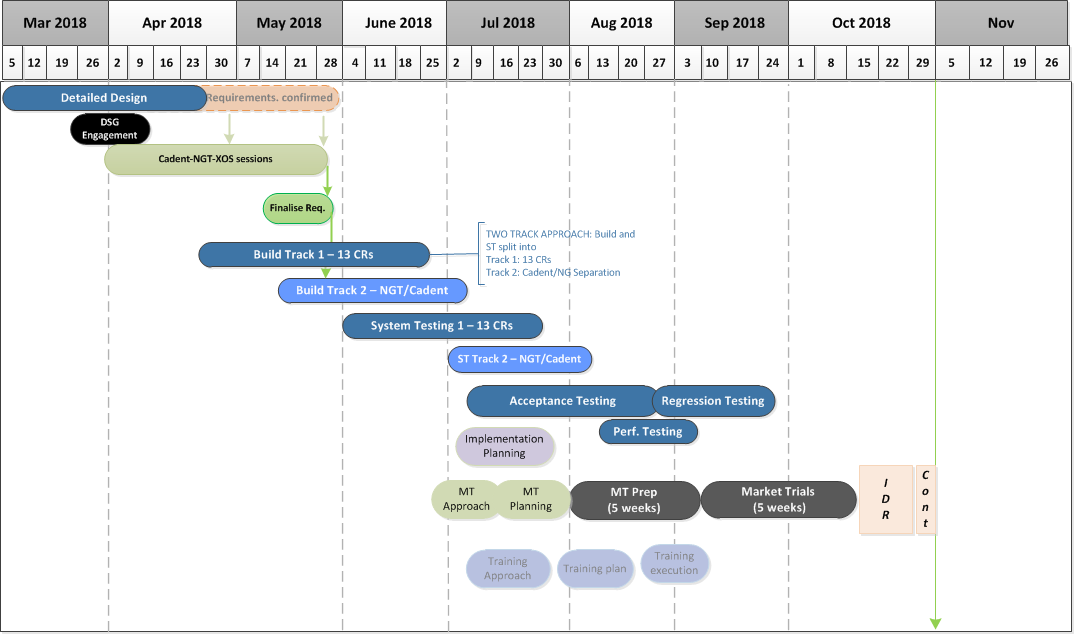